Что изучает физика?
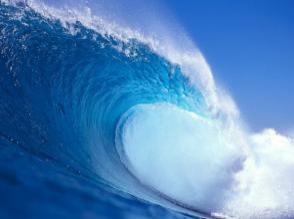 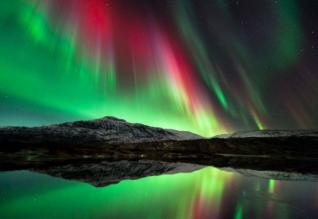 Физика — это наука понимать природу.
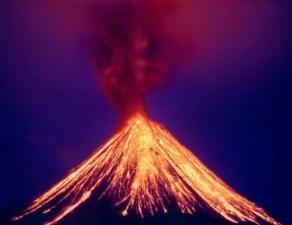 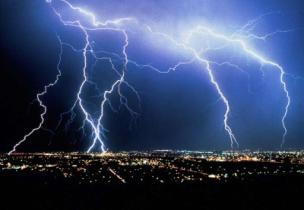 ттт
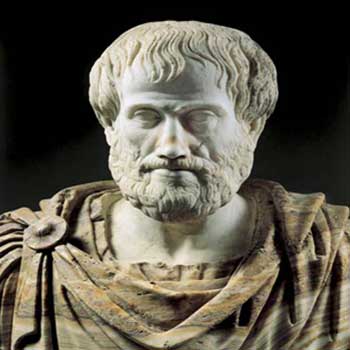 Впервые это слово появилось в сочинениях Аристотеля, жившего в IV веке до н.э.)
Аристотель
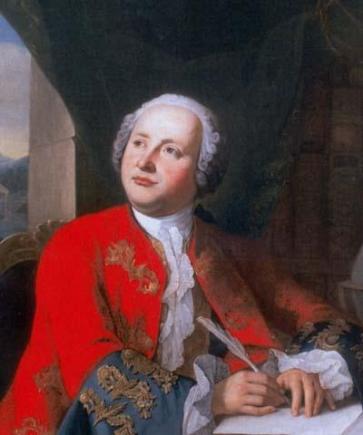 В русский язык  слово «физика» было введено Михаилом Васильевичем  Ломоносовым, когда он  издал первый учебник физики на русском языке.
Внес большой вклад в развитие, физики, химии, металлургии и других наук.
Михаил Ломоносов
1711 — 1765
Техника безопасности в кабинете физики(общие правила)
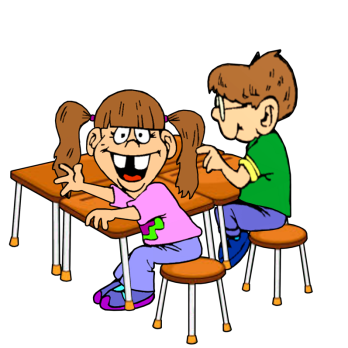 Соблюдать дисциплину.
Начинать работу только с разрешения учителя.
Использовать оборудование только с разрешения учителя.
Использовать оборудование строго по назначению.
Не использовать разбитую или треснувшую стеклянную посуду.
Не собирать руками осколки стекла.
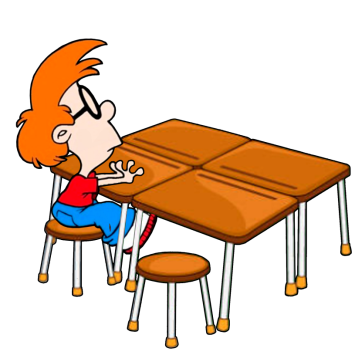 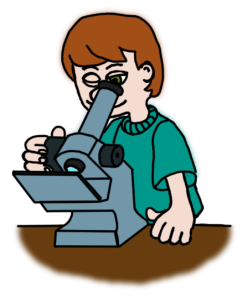 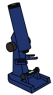 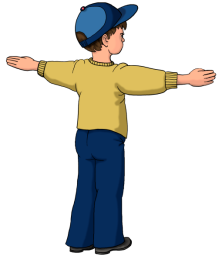 Техника безопасности в кабинете физики(при выполнении лабораторных работ)
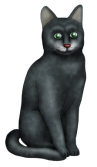 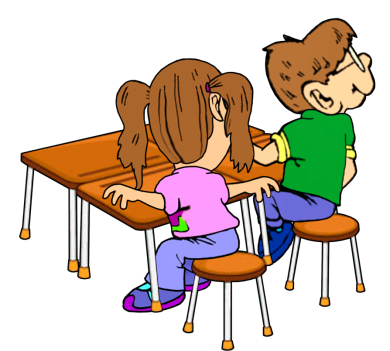 Перед работой тщательно изучить её описание, уяснить ход работы.
Быть внимательным, точно выполнять указания учителя.
Не покидать рабочее место без разрешения учителя.
Приборы, оборудование и материалы располагать в порядке, указанном учителем.
Не иметь ничего лишнего на рабочем месте.
Не выносить оборудование из кабинета.
О неполадках в работе оборудования сообщать учителю немедленно.
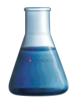 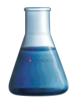 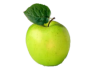 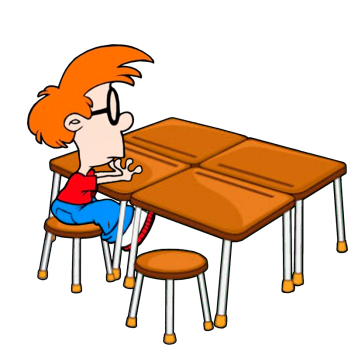 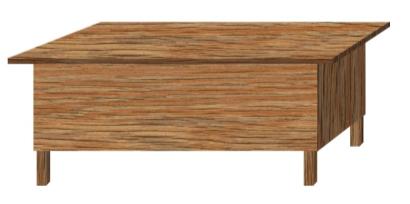 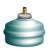 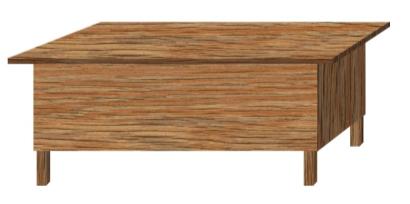 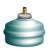 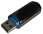 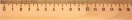 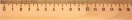 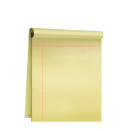 Лабораторная работа
Физика – одна из основных наук о природе

В природе происходят различные изменения
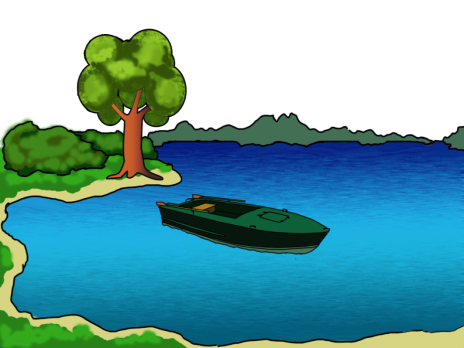 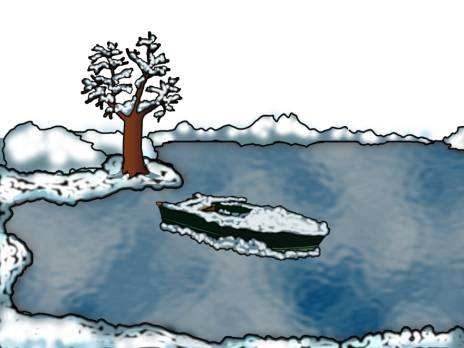 Лето
Зима
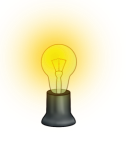 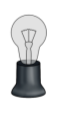 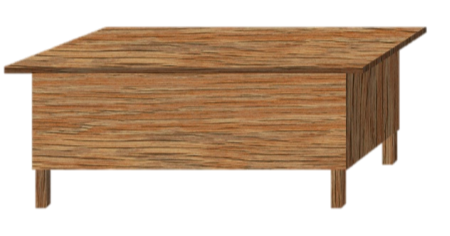 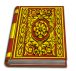 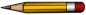 Физические явления
Явления — это изменения, происходящие с телами и веществами в окружающем мире.
Физические явления  - это любые превращения вещества, происходящие без  изменения состава.
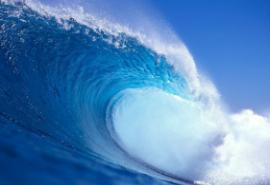 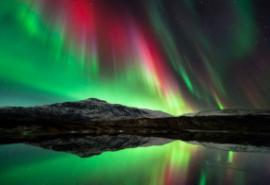 Механические
Световые
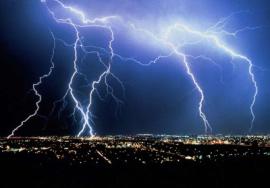 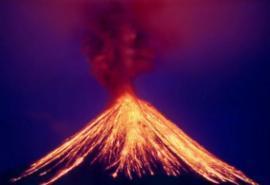 Электро-
магнитные
Тепловые
Основная задача физики
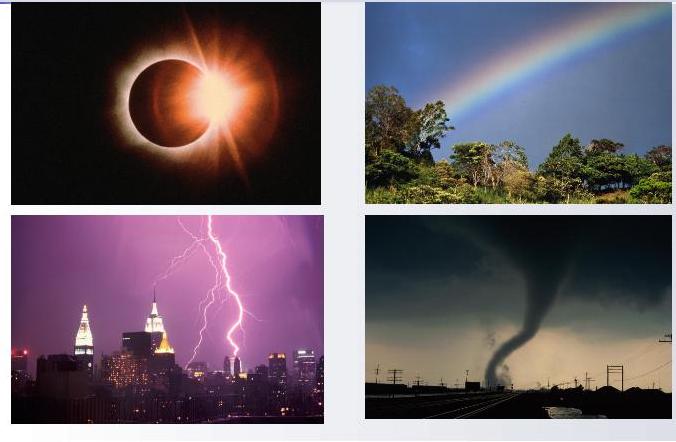 Задача физики: 
открывать и изучать законы, которые связывают между собой явления, происходящие в природе.
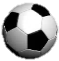 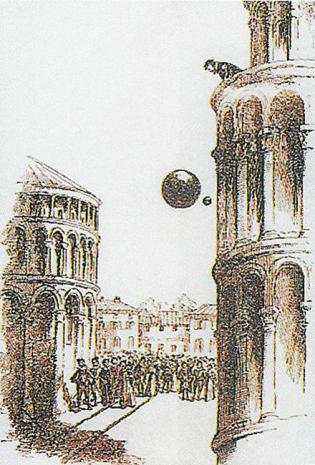 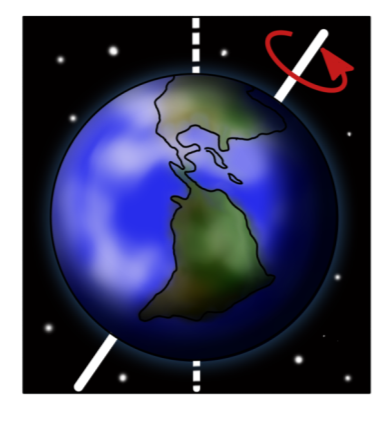 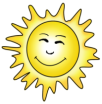 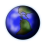 Изучением природы занимаются  и другие науки: география, биология, химия, астрономия. Но все эти науки применяют законы физики
Некоторые физические термины
Физические тела — все окружающие нас тела.
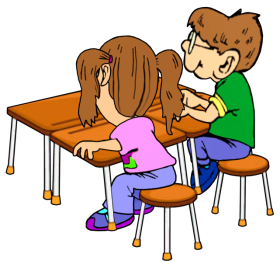 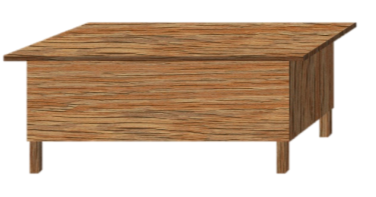 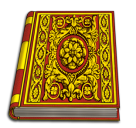 Некоторые физические термины
Любое физическое тело имеет форму и объём!
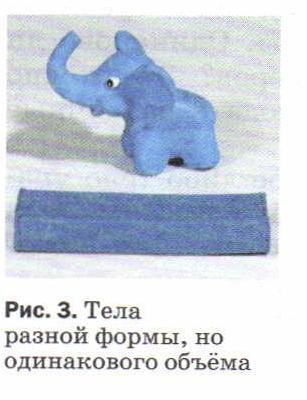 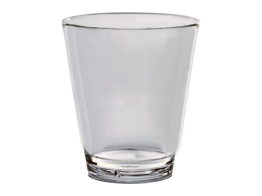 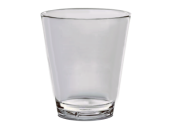 Некоторые физические термины
Материя - всё, что существует во Вселенной.
Вещество — это один из видов материи, то из чего сделано тело.
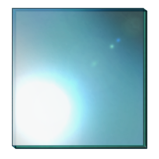 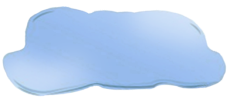 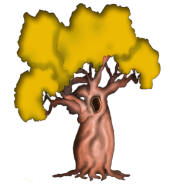 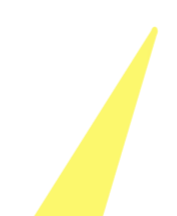 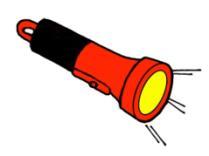 Источник физических знаний
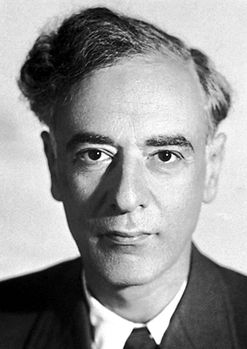 Источниками физических знаний являются наблюдения и опыты.
Верховным судьёй всякой физической теории является опыт!
Лев Ландау
1908 — 1968
Опыт (эксперимент) — это целенаправленные наблюдения в соответствии с заранее намеченным планом.
Гипотеза — предположение, догадка о чем-либо.
Физическая теория — совокупность гипотез, с помощью которых можно объяснить или описать то или иное явление.
В процессе опытов производятся те или иные измерения с целью подтвердить или опровергнуть выдвинутую физическую теорию.
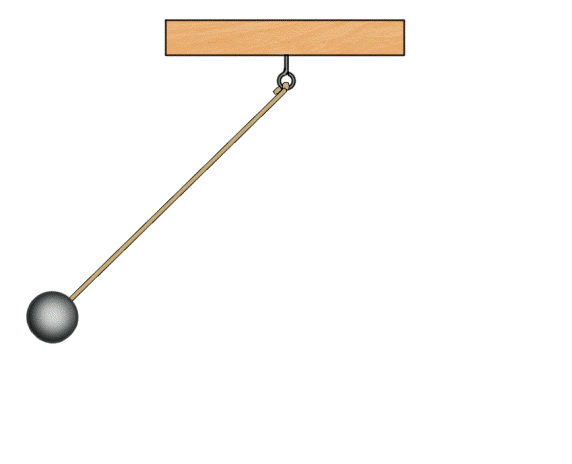 Да что ж он раскачивается-то?!
У меня есть гипотеза!
А проверим-ка мы нашу теорию с помощью опыта!
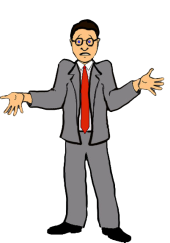 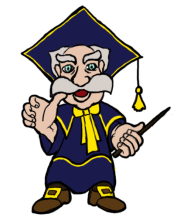 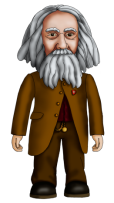 Опыт Галилея
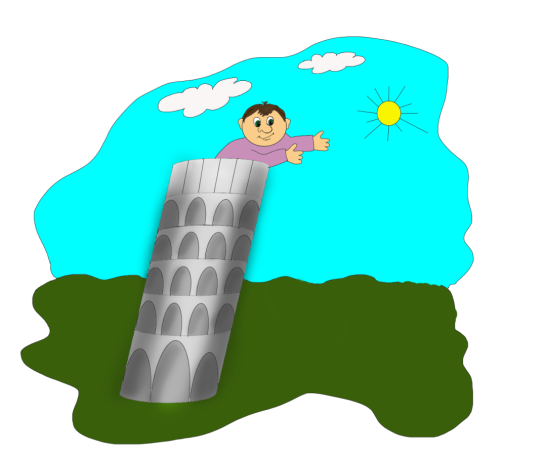 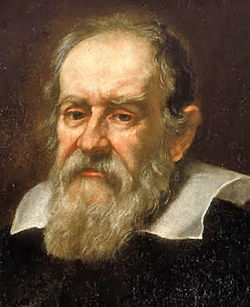 Первым предположил, что все тела падают с одинаковым ускорением.

Опытным доказал, что это предположение верно.

Сбросил с Пизанской башни ядро и мушкетную пулю, доказав, что его теория верна.
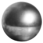 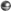 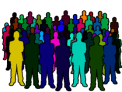 Галилео Галилей
1564 — 1642
Основные выводы:
Физика — это одна из наук о природе.
Задачей физики является открытие и изучение законов, связывающих между собой различные физические явления и объяснение этих явлений.
Явления — изменения, происходящие с телами и веществами в окружающем мире.
Физические явления — это любые превращения вещества или проявления его свойств, происходящие без изменения состава вещества.
Основные выводы:
Физические тела — любые тела, окружающие нас.

Опыт — это целенаправленные наблюдения, производящиеся для подтверждения или опровержения физической теории.

Наблюдения и опыты являются источниками физических знаний.
Домашнее задание:
§1-3
Сборник Лукашик В.И. №5; 12